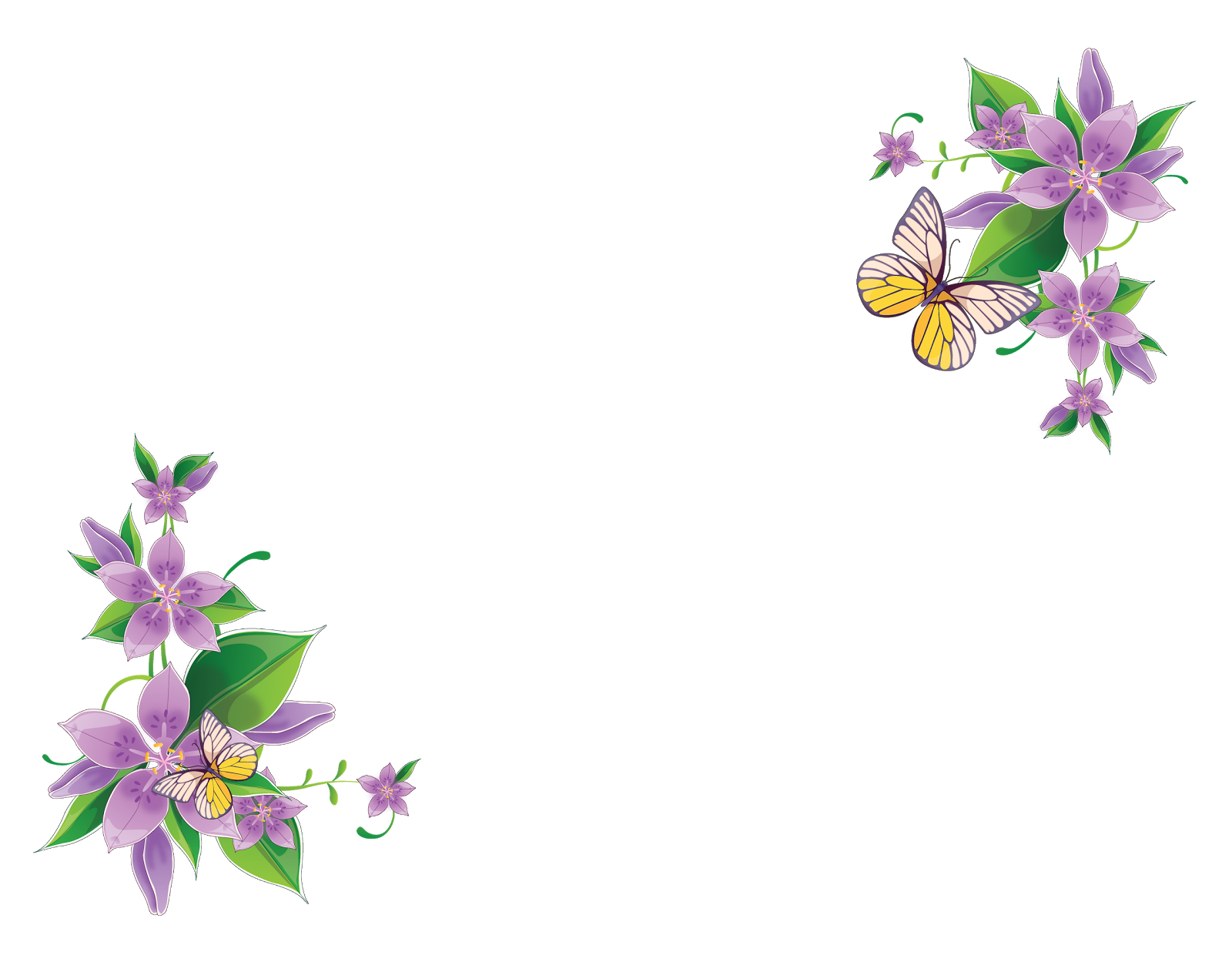 PHÒNG GIÁO DỤC VÀ ĐÀO TẠO HUYỆN THANH TRÌ
TRƯỜNG MẦM NON A XÃ THANH LIỆT
GIÁO ÁN
HOẠT ĐỘNG ÂM NHẠC
Đề tài : NDTT: Hát vỗ tay theo TTC: “Cháu yêu cô chú công nhân”
NDKH: NH: “Bác đưa thư vui tính”
TCAN: “Nhìn hình đoán tên bài hát”
Thời gian : 25 – 30 phút
Lớp MGN: B1
Giáo viên  thực hiện: Nguyễn Thị Thu Thảo
Số lượng trẻ : 25 - 30 trẻ
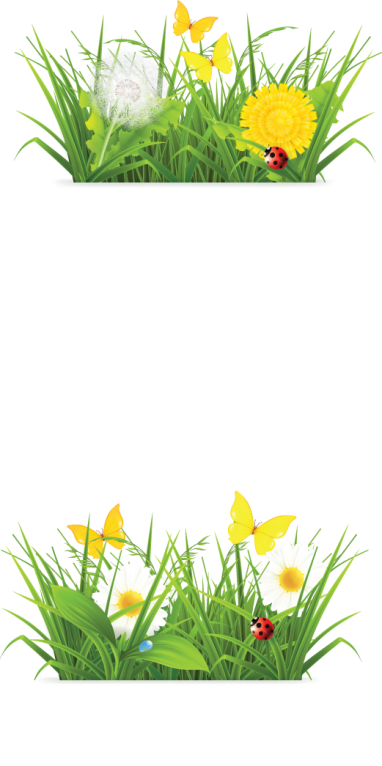 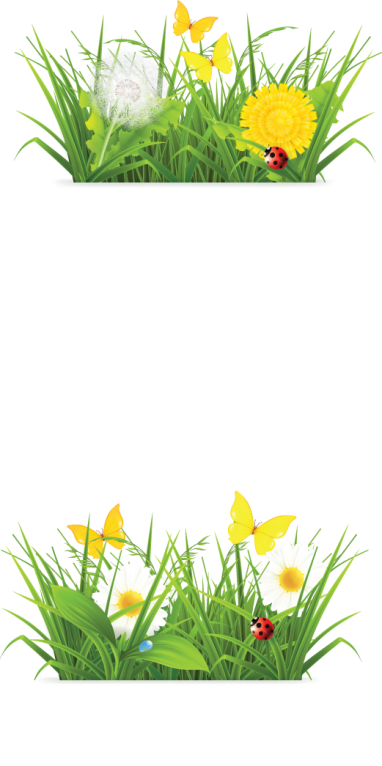 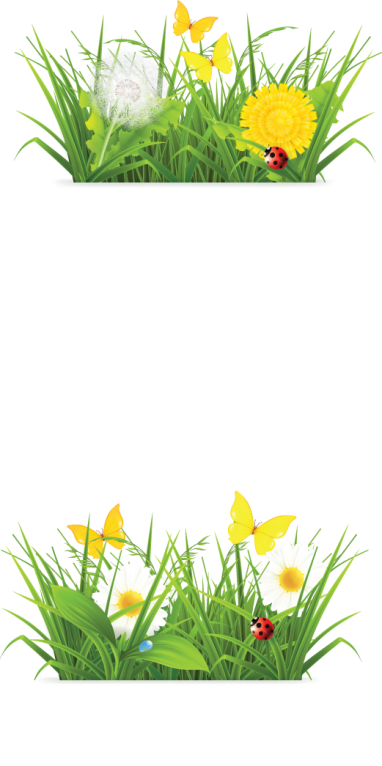 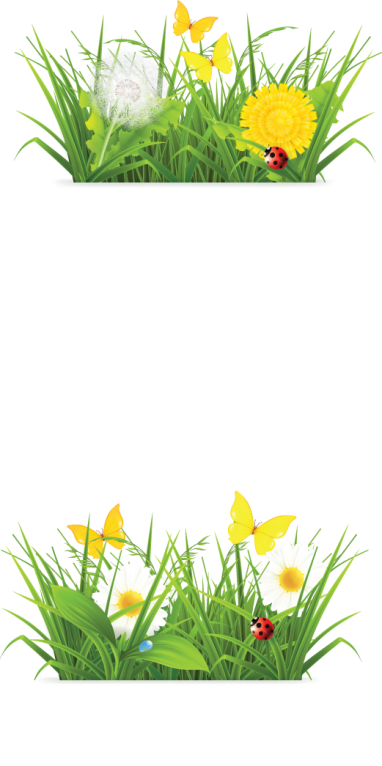 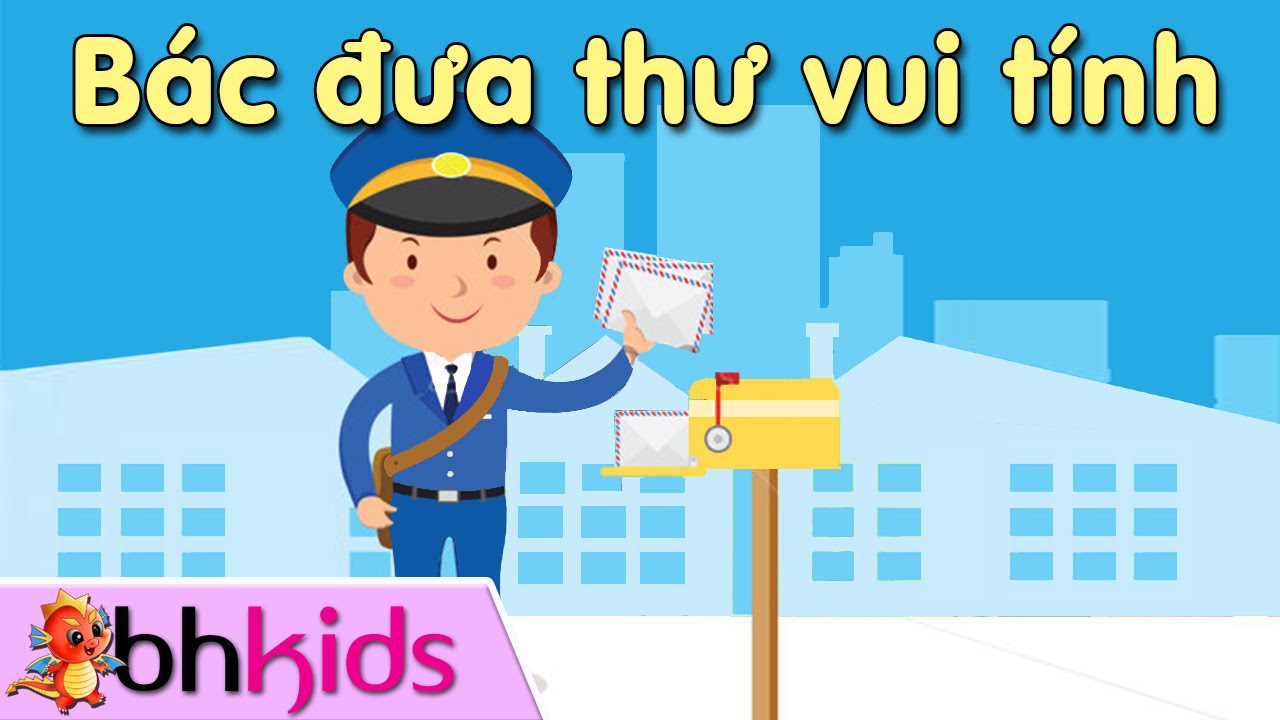 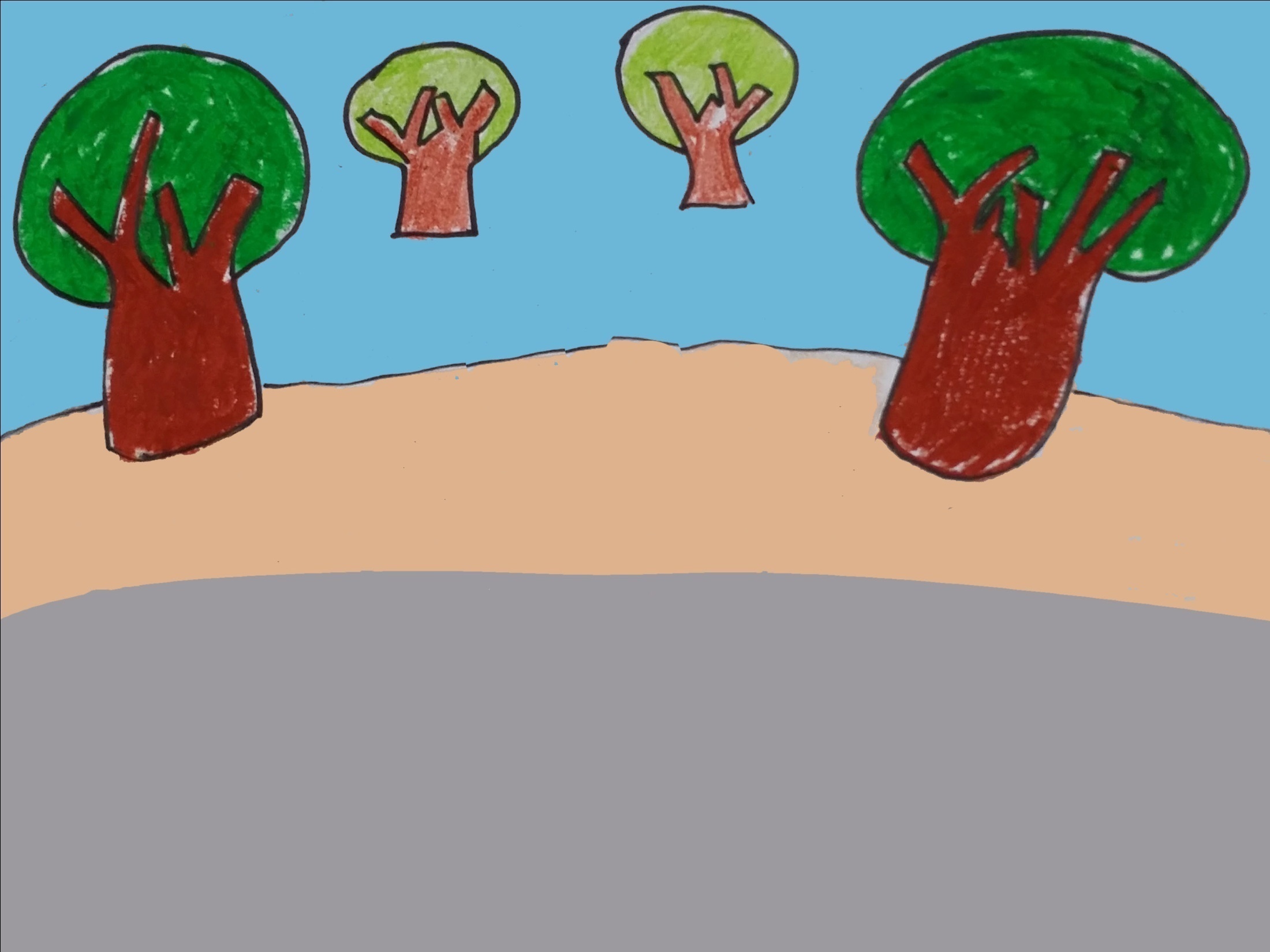 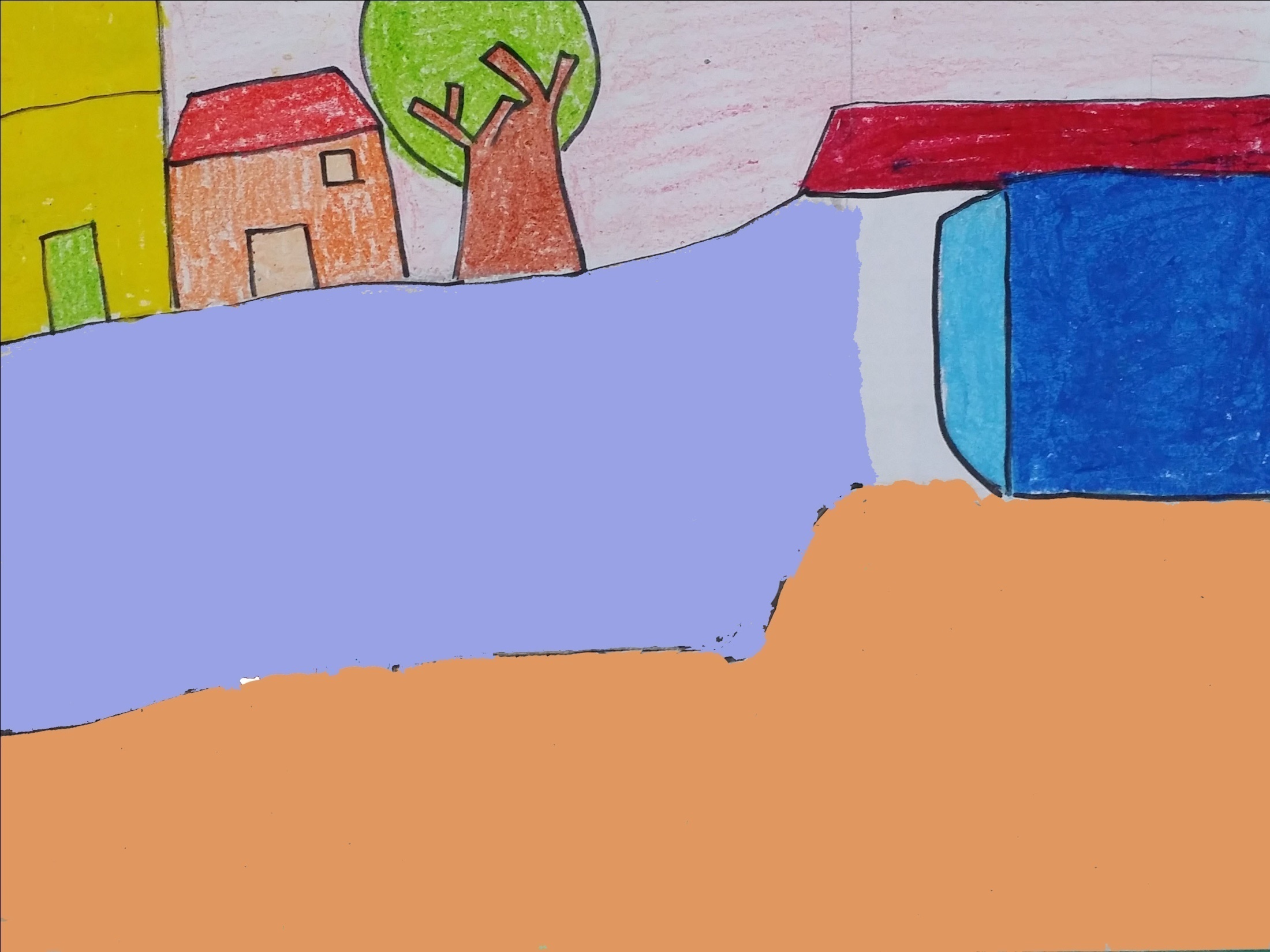 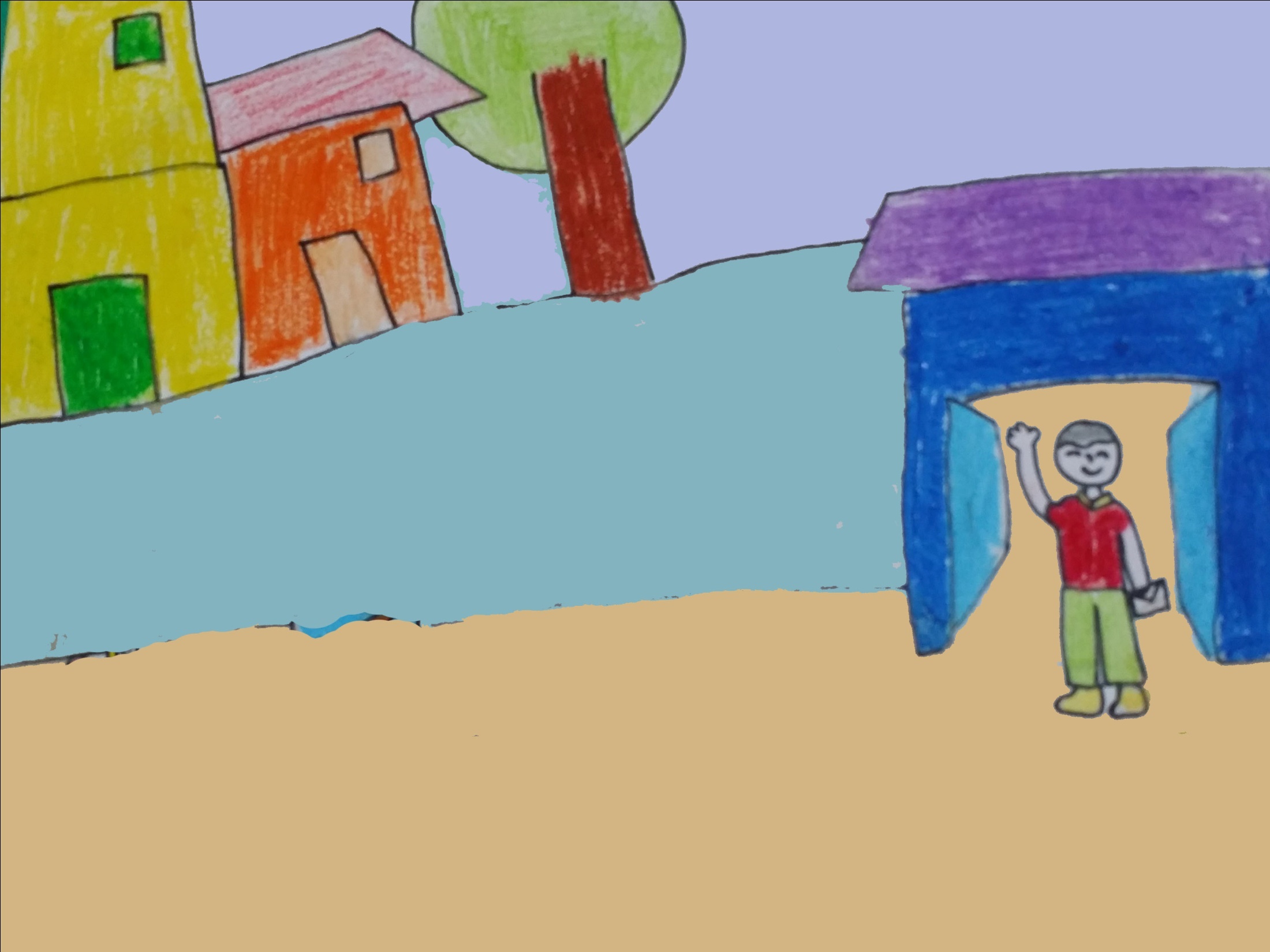 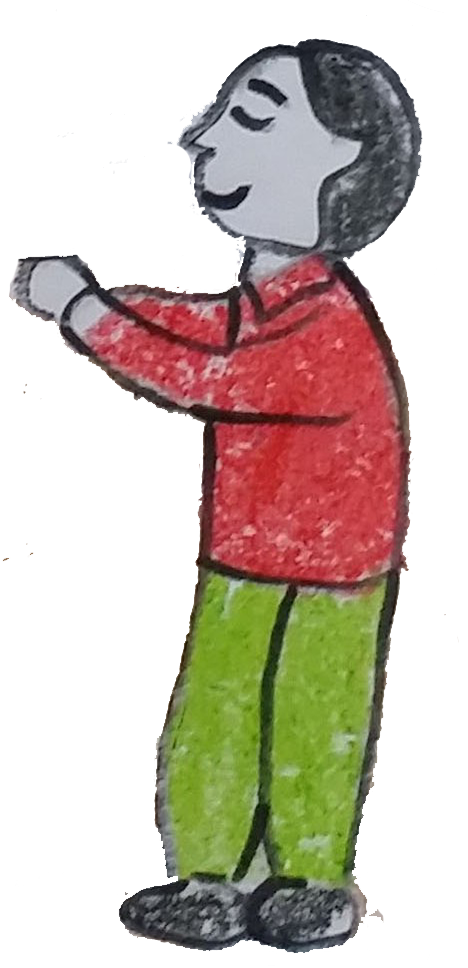 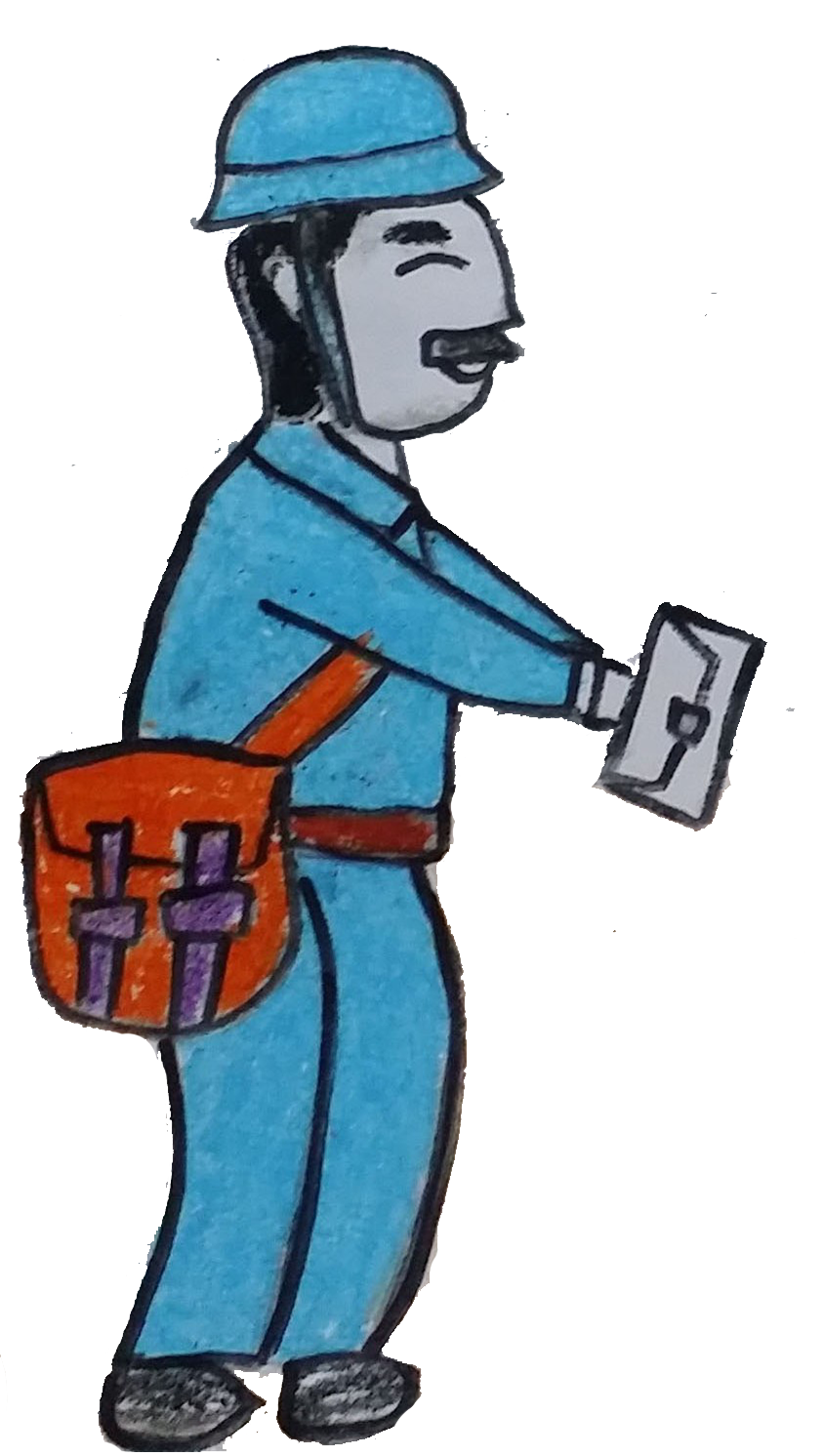 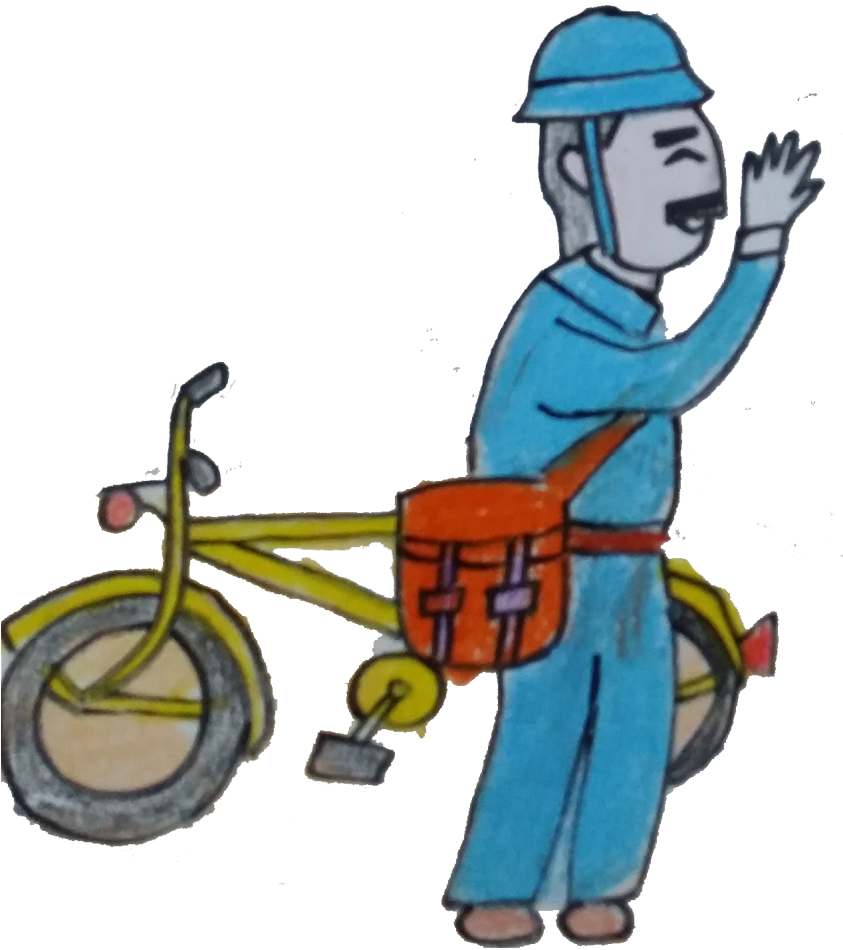 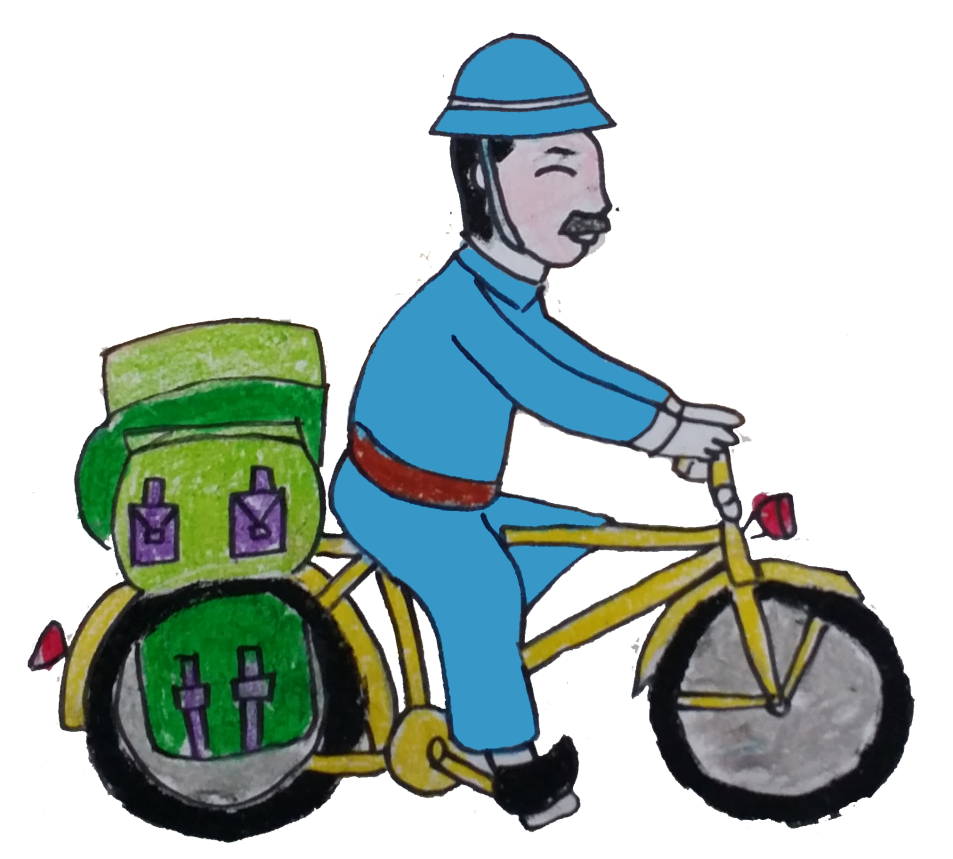 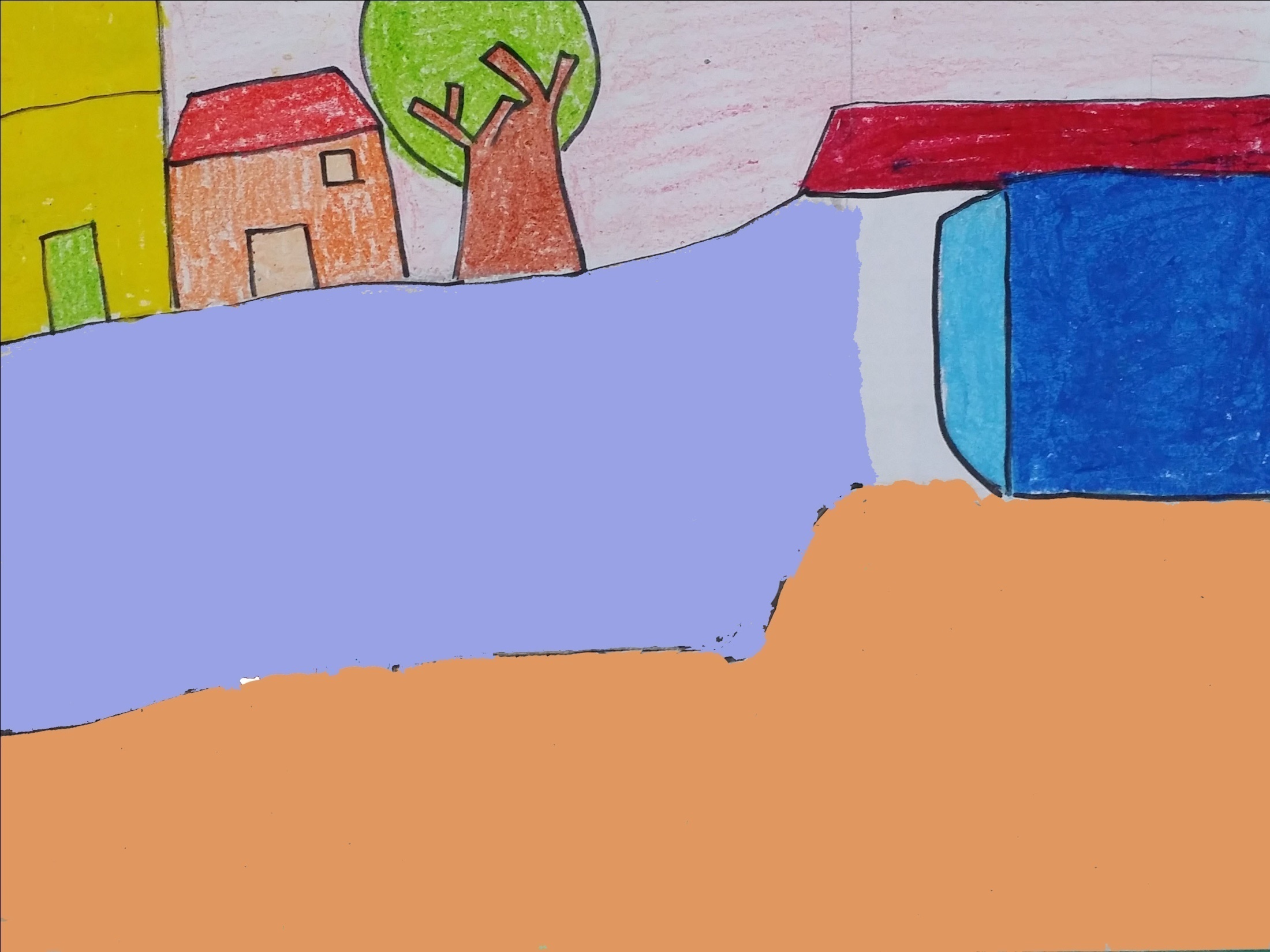 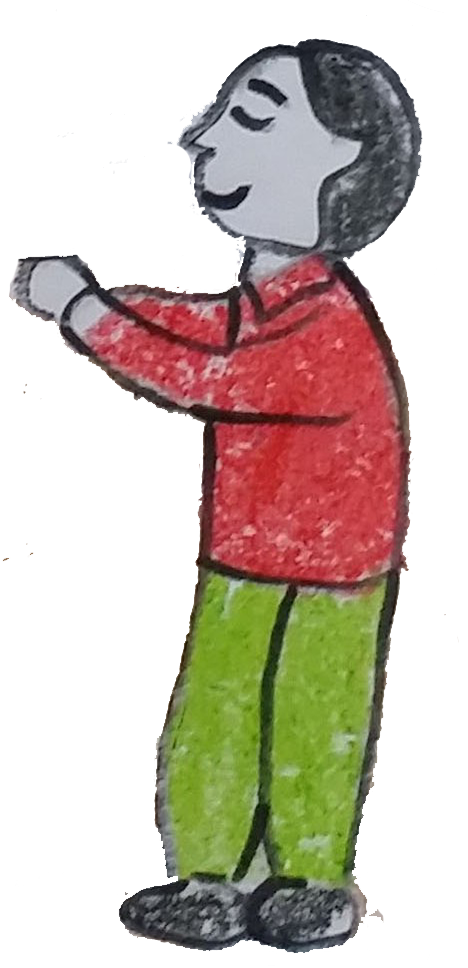 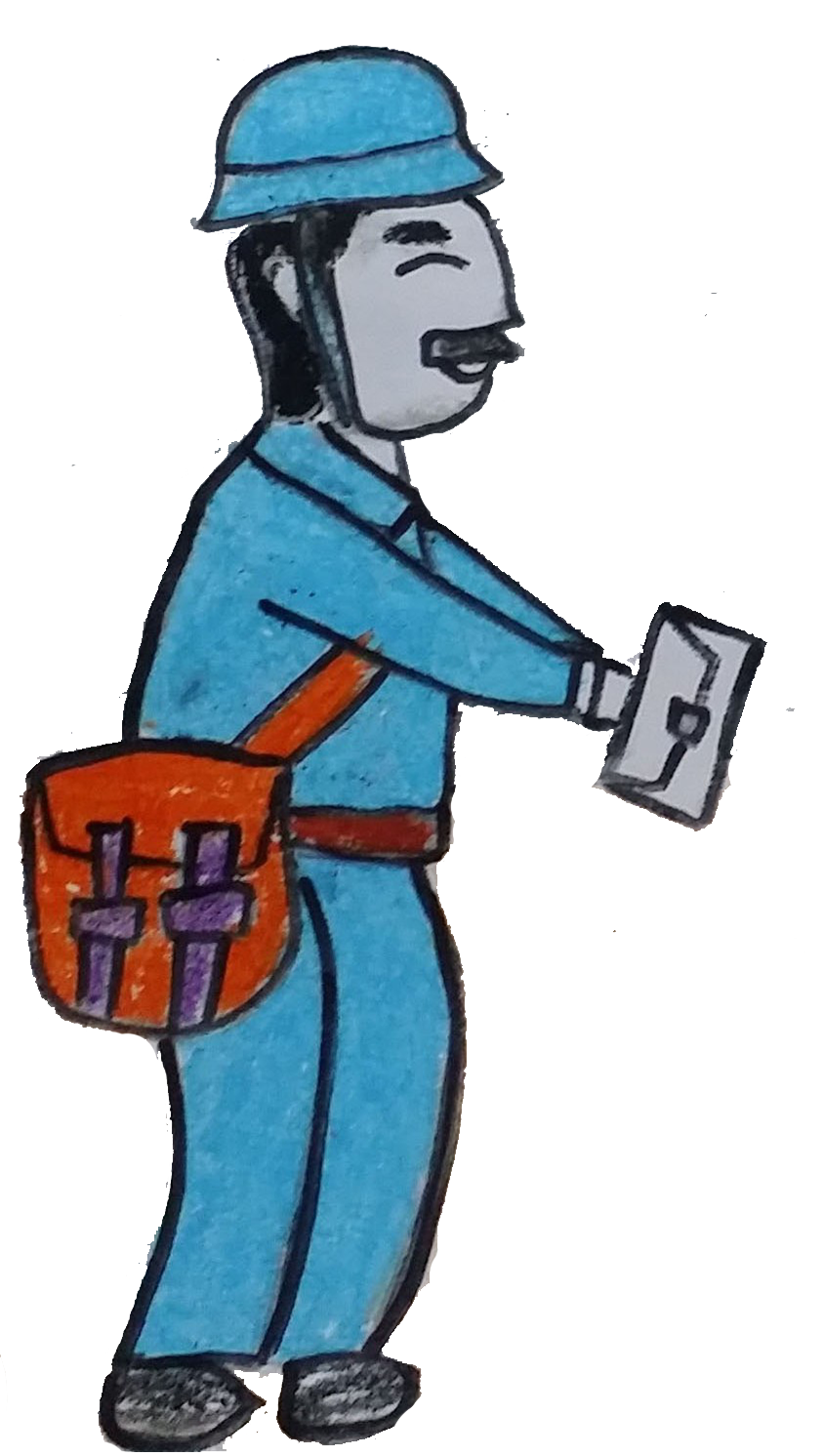 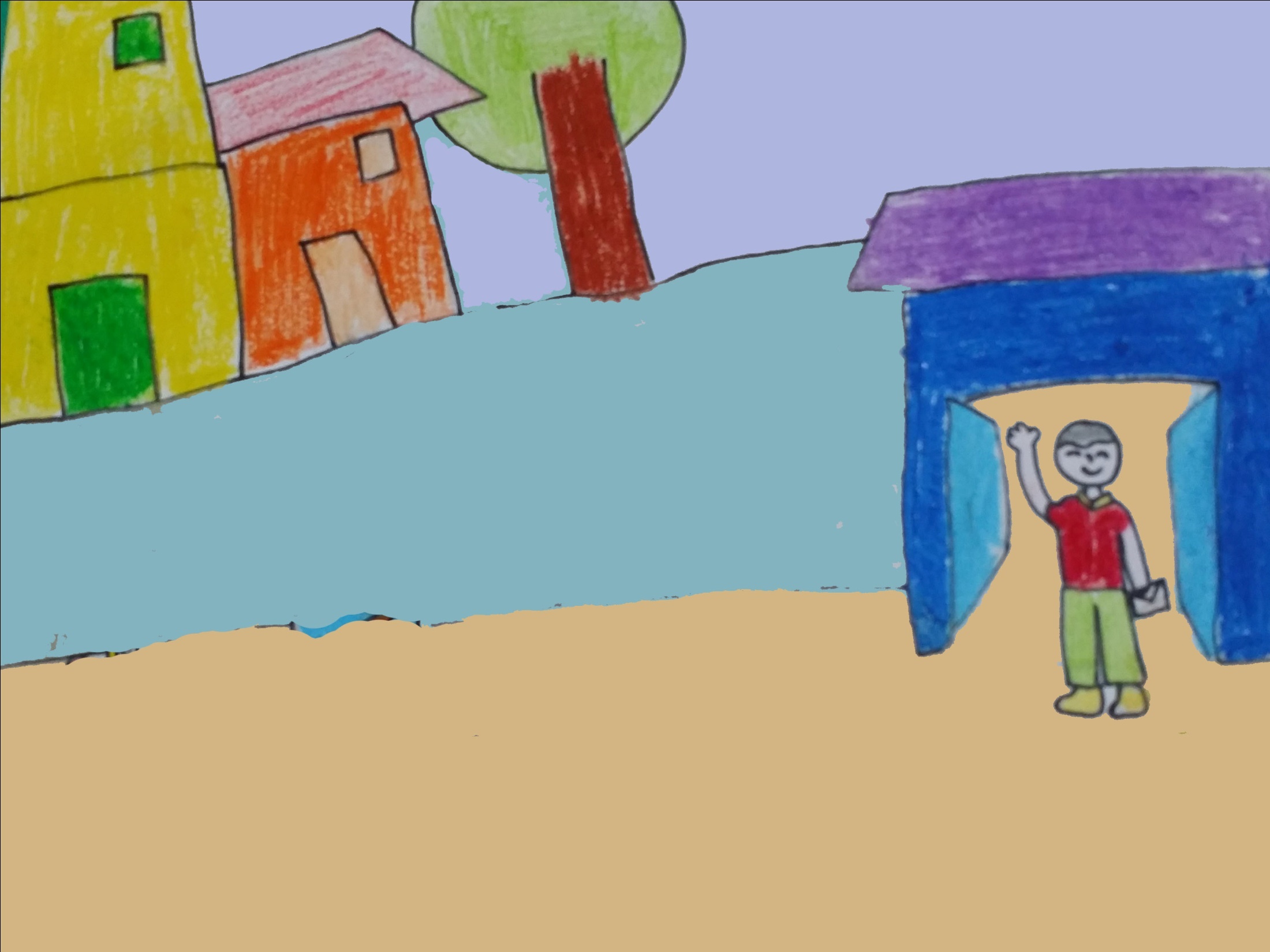 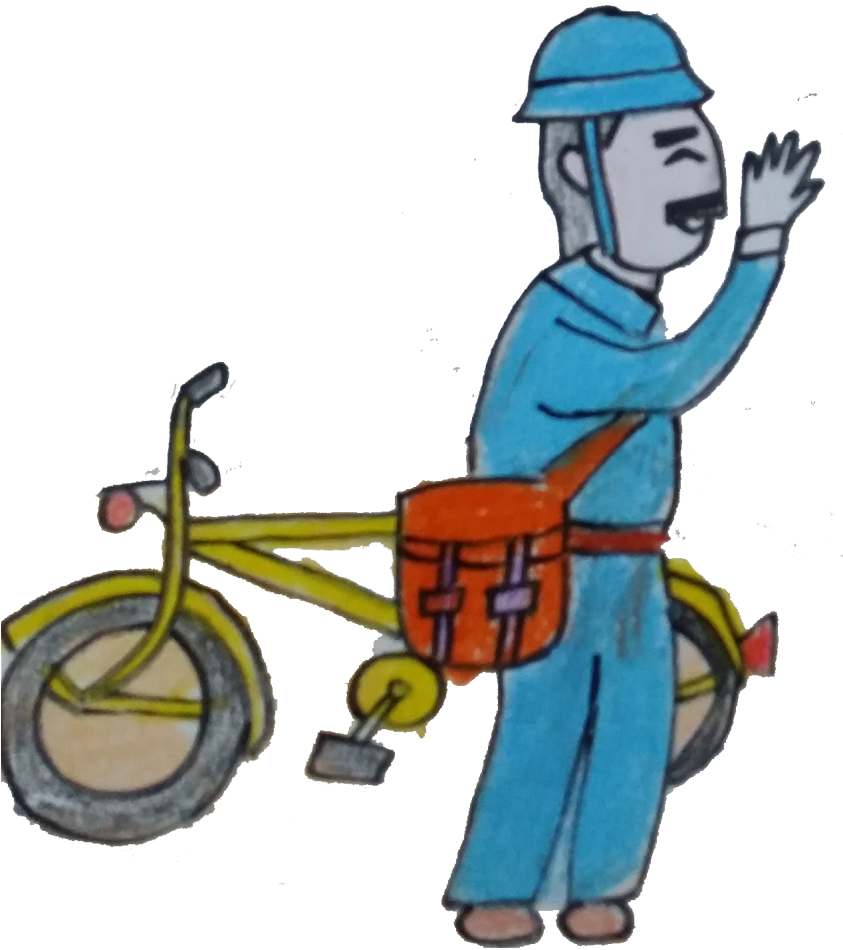 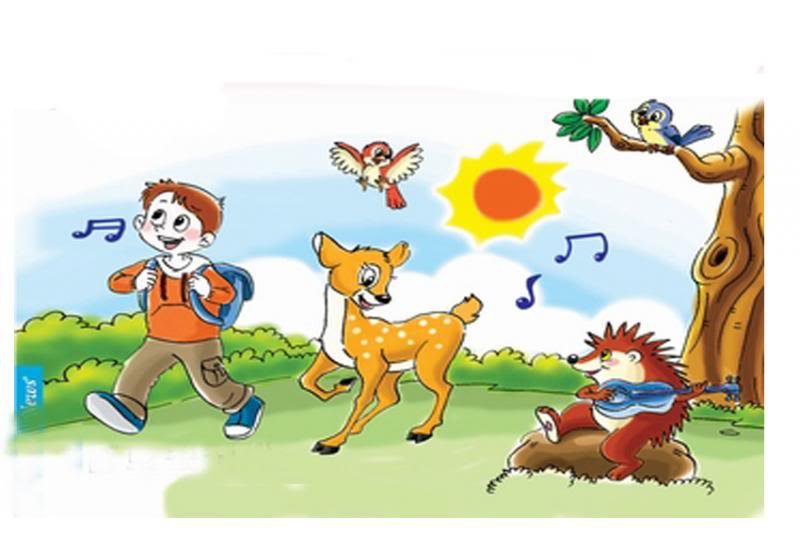 Trß ch¬i: 
Nh×n h×nh ®o¸n tªn bµi h¸t
1
2
3
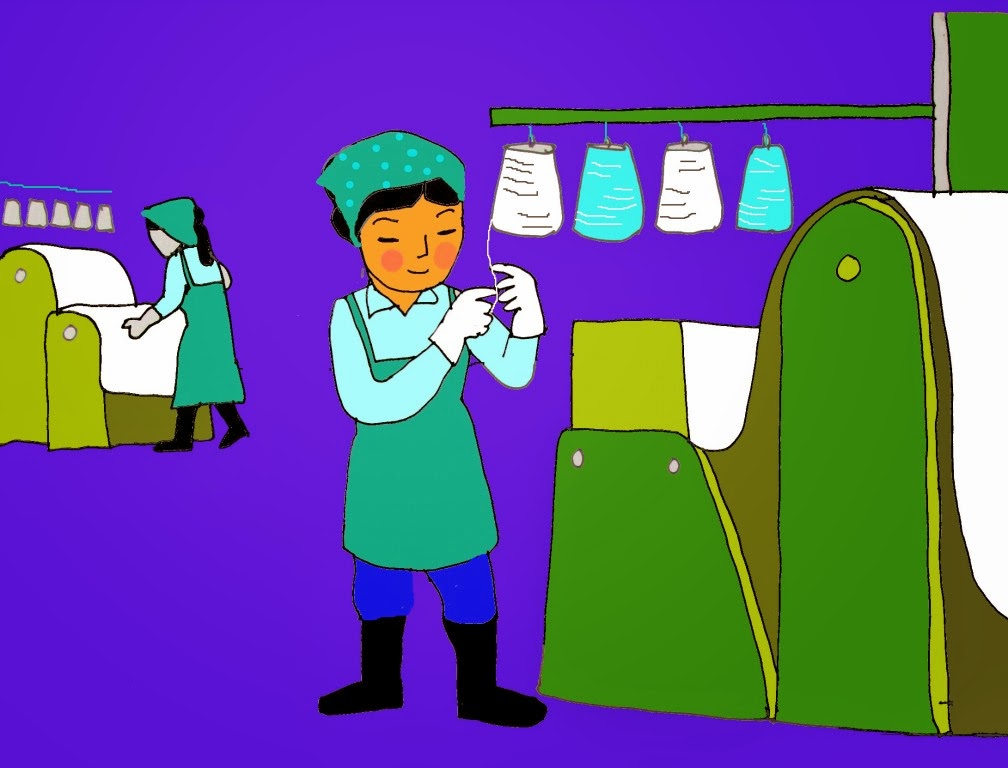 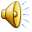 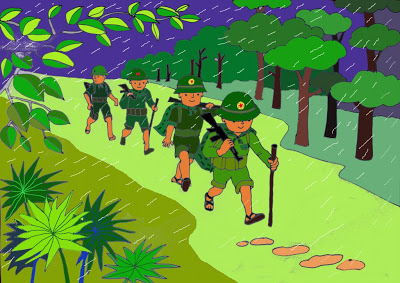